Summarization: Overview
Ling573
Systems & Applications
March 31, 2016
Roadmap
Dimensions of the problem
Architecture of a Summarization system
Summarization and resources
Evaluation
Logistics Check-in, Deliverable #1
Structuring the Summarization Task
Summarization Task: (Mani and Mayberry 1999)
Process of distilling the most important information from a text to produce an abridged version for a particular task and user
Structuring the Summarization Task
Summarization Task: (Mani and Mayberry 1999)
Process of distilling the most important information from a text to produce an abridged version for a particular task and user

Main components:
Content selection
Information ordering
Sentence realization
Dimensions of Summarization
Rich problem domain: 
Tasks and Systems vary on:
Use purpose
Audience

Derivation
Coverage
Reduction

Input/Output form factors
Dimensions of Summarization
Purpose:
What is the goal of the summary? How will it be used?
Often surprisingly vague
Dimensions of Summarization
Purpose:
What is the goal of the summary? How will it be used?
Often surprisingly vague
Generic “reflective” summaries: 
Highlight prominent content
Dimensions of Summarization
Purpose:
What is the goal of the summary? How will it be used?
Often surprisingly vague
Generic “reflective” summaries: 
Highlight prominent content
Relevance filtering:
“Indicative”: Quickly tell if document covers desired content
Dimensions of Summarization
Purpose:
What is the goal of the summary? How will it be used?
Often surprisingly vague
Generic “reflective” summaries: 
Highlight prominent content
Relevance filtering:
“Indicative”: Quickly tell if document covers desired content
Browsing, skimming
Compression for assistive tech
Briefings: medical summaries, to-do lists; definition Q/A
Dimensions of Summarization
Audience:
Who is the summary for?
Also related to the content
Often contrasts experts vs novice/generalists

News summaries:
Dimensions of Summarization
Audience:
Who is the summary for?
Also related to the content
Often contrasts experts vs novice/generalists

News summaries:
‘Ordinary’ vs analysts
Many funded evaluation programs target analysts
Medical:
Dimensions of Summarization
Audience:
Who is the summary for?
Also related to the content
Often contrasts experts vs novice/generalists

News summaries:
‘Ordinary’ vs analysts
Many funded evaluation programs target analysts
Medical:
Patient directed vs doctor/scientist-directed
Dimensions of Summarization
“Derivation”:
Continuum
Extractive: Built from units extracted from original text
Abstractive: Concepts from source, generated in final form
Predominantly extractive
Dimensions of Summarization
“Derivation”:
Continuum
Extractive: Built from units extracted from original text
Abstractive: Concepts from source, generated in final form
Predominantly extractive
Coverage: 
Comprehensive (generic) vs query-/topic-oriented
Most evaluations focused
Dimensions of Summarization
“Derivation”:
Continuum
Extractive: Built from units extracted from original text
Abstractive: Concepts from source, generated in final form
Predominantly extractive
Coverage: 
Comprehensive (generic) vs query-/topic-oriented
Most evaluations focused
Units: single vs multi-document	
Reduction (aka compression):
Typically percentage or absolute length
Extract vs Abstract
Dimensions of Summarization
Input/Output form factors:
Language: Evaluations include:
 English, Arabic, Chinese, Japanese, multilingual
Register: Formality, style
Genre: e.g. News, sports, medical, technical,…. 
Structure: forms, tables, lists, web pages
Medium: text, speech, video, tables
Subject
Dimensions of Summary Evaluation
Summary evaluation: 
Inherently hard: 
Multiple manual abstracts:
Surprisingly little overlap; substantial assessor disagreement 
Developed in parallel with systems/tasks
Dimensions of Summary Evaluation
Summary evaluation: 
Inherently hard: 
Multiple manual abstracts:
Surprisingly little overlap; substantial assessor disagreement 
Developed in parallel with systems/tasks
Key concepts:
Text quality: readability includes sentence, discourse structure
Dimensions of Summary Evaluation
Summary evaluation: 
Inherently hard: 
Multiple manual abstracts:
Surprisingly little overlap; substantial assessor disagreement 
Developed in parallel with systems/tasks
Key concepts:
Text quality: readability includes sentence, discourse structure
Concept capture: Are key concepts covered?
Dimensions of Summary Evaluation
Summary evaluation: 
Inherently hard: 
Multiple manual abstracts:
Surprisingly little overlap; substantial assessor disagreement 
Developed in parallel with systems/tasks
Key concepts:
Text quality: readability includes sentence, discourse structure
Concept capture: Are key concepts covered?
Gold standards: model, human summaries
Enable comparison, automation, incorporation of specific goals
Dimensions of Summary Evaluation
Summary evaluation: 
Inherently hard: 
Multiple manual abstracts:
Surprisingly little overlap; substantial assessor disagreement 
Developed in parallel with systems/tasks
Key concepts:
Text quality: readability includes sentence, discourse structure
Concept capture: Are key concepts covered?
Gold standards: model, human summaries
Enable comparison, automation, incorporation of specific goals
Purpose: Why is the summary created?
 Intrinsic/Extrinsic evaluation
General Architecture
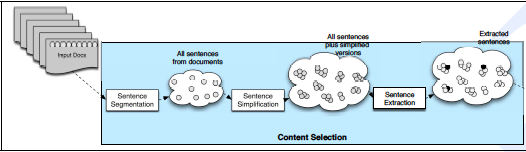 A
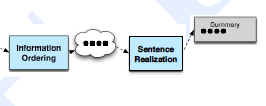 General Strategy
Given a document (or set of documents):

Select the key content from the text

Determine the order to present that information

Perform clean-up or rephrasing to create coherent output

Evaluate the resulting summary
General Strategy
Given a document (or set of documents):

Select the key content from the text

Determine the order to present that information

Perform clean-up or rephrasing to create coherent output

Evaluate the resulting summary
Systems vary in structure, complexity, information
More specific strategy
For single document, extractive summarization:
Segment the text into sentences

Identify the most prominent sentences 

Pick an order to present them

Do any necessary processing to improve coherence
More specific strategy
For single document, extractive summarization:
Segment the text into sentences

Identify the most prominent sentences 

Pick an order to present them
Maybe trivial, i.e. document order

Do any necessary processing to improve coherence
Shorten sentences, fix coref, etc
Content Selection
Goal: Identify most important/relevant information
Common perspective:
View as binary classification: important vs not
For each unit (e.g. sentence in the extractive case)
Can be unsupervised or supervised

What makes a sentence (for simplicity) extract-worthy?
Cues to Saliency
Approaches significantly differ in terms of cues
Cues to Saliency
Approaches significantly differ in terms of cues
Word-based (unsupervised):
Compute a topic signature of words above threshold
Cues to Saliency
Approaches significantly differ in terms of cues
Word-based (unsupervised):
Compute a topic signature of words above threshold
Many different weighting schemes: tf, tf*idf, LLR, etc
Select content/sentences with highest weight
Discourse-based:
Discourse saliency  extract-worthiness
Cues to Saliency
Approaches significantly differ in terms of cues
Word-based (unsupervised):
Compute a topic signature of words above threshold
Many different weighting schemes: tf, tf*idf, LLR, etc
Select content/sentences with highest weight
Discourse-based:
Discourse saliency  extract-worthiness
Multi-feature supervised:
Cues include position, cue phrases, word salience, ..
Training data?
More Complex Settings
Multi-document case:
Key issue
More Complex Settings
Multi-document case:
Key issue: redundancy
General idea:
Add salient content that is least similar to that already there
More Complex Settings
Multi-document case:
Key issue: redundancy
General idea:
Add salient content that is least similar to that already there

Topic-/query-focused:
Ensure salient content related to topic/query
More Complex Settings
Multi-document case:
Key issue: redundancy
General idea:
Add salient content that is least similar to that already there

Topic-/query-focused:
Ensure salient content related to topic/query
Prefer content more similar to topic
Alternatively, when given specific question types,
Apply more Q/A information extraction oriented approach
Information Ordering
Goal: Determine presentation order for salient content
Information Ordering
Goal: Determine presentation order for salient content
Relatively trivial for single document extractive case:
Information Ordering
Goal: Determine presentation order for salient content
Relatively trivial for single document extractive case:
Just retain original document order of extracted sentences
Multi-document case more challenging: Why?
Information Ordering
Goal: Determine presentation order for salient content
Relatively trivial for single document extractive case:
Just retain original document order of extracted sentences
Multi-document case more challenging: Why?
Factors:
Story chronological order – insufficient alone
Information Ordering
Goal: Determine presentation order for salient content
Relatively trivial for single document extractive case:
Just retain original document order of extracted sentences
Multi-document case more challenging: Why?
Factors:
Story chronological order – insufficient alone
Discourse coherence and cohesion 
Create discourse relations
Maintain cohesion among sentences, entities
Information Ordering
Goal: Determine presentation order for salient content
Relatively trivial for single document extractive case:
Just retain original document order of extracted sentences
Multi-document case more challenging: Why?
Factors:
Story chronological order – insufficient alone
Discourse coherence and cohesion 
Create discourse relations
Maintain cohesion among sentences, entities
Template approaches also used with strong query
Content Realization
Goal: Create a fluent, readable, compact output
Content Realization
Goal: Create a fluent, readable, compact output
Abstractive approaches range from templates to full NLG
Content Realization
Goal: Create a fluent, readable, compact output
Abstractive approaches range from templates to full NLG
Extractive approaches focus on:
Content Realization
Goal: Create a fluent, readable, compact output
Abstractive approaches range from templates to full NLG
Extractive approaches focus on:
Sentence simplification/compression:
Manipulation parse tree to remove unneeded info
Rule-based, machine-learned
Content Realization
Goal: Create a fluent, readable, compact output
Abstractive approaches range from templates to full NLG
Extractive approaches focus on:
Sentence simplification/compression:
Manipulation parse tree to remove unneeded info
Rule-based, machine-learned
Reference presentation and ordering:
Based on saliency hierarchy of mentions
Examples
Compression:
When it arrives sometime next year in new TV sets, the V-chip will give parents a new and potentially revolutionary device to block out programs they don’t want their children to see.
Examples
Compression:
When it arrives sometime next year in new TV sets, the V-chip will give parents a new and potentially revolutionary device to block out programs they don’t want their children to see.
Examples
Compression:
When it arrives sometime next year in new TV sets, the V-chip will give parents a new and potentially revolutionary device to block out programs they don’t want their children to see. 
Coreference:
Advisers do not blame O’Neill, but they recognize a shakeup would help indicate Bush was working to improve matters.  U.S. President George W. Bush pushed out Treasury Secretary Paul O’Neill and …
Examples
Compression:
When it arrives sometime next year in new TV sets, the V-chip will give parents a new and potentially revolutionary device to block out programs they don’t want their children to see. 
Coreference:
Advisers do not blame Treasury Secretary Paul  O’Neill, but they recognize a shakeup would help indicate U.S. President George W. Bush was working to improve matters. Bush pushed out O’Neill and …
Systems & Resources
System development requires resources
Especially true of data-driven machine learning
Summarization resources:
Sets of document(s) and summaries, info
Existing data sets from shared tasks
Manual summaries from other corpora
Summary websites with pointers to source
For technical domain, almost any paper
Articles require abstracts…
Component Resources
Content selection:
Documents, corpora for term weighting
Sentence breakers
Semantic similarity tools (WordNet sim)
Coreference resolver
Discourse parser
NER, IE
Topic segmentation
Alignment tools
Component Resources
Information ordering:
Temporal processing
Coreference resolution
Lexical chains
Topic modeling
(Un)Compressed sentence sets
Content realization:
Parsing
NP chunking
Coreference
Evaluation
Extrinsic evaluations:
Evaluation
Extrinsic evaluations:
Does the summary allow users to perform some task?
As well as full docs? Faster?
Evaluation
Extrinsic evaluations:
Does the summary allow users to perform some task?
As well as full docs? Faster?
Example:
Time-limited fact-gathering:
Answer  questions about news  event
Compare with full doc, human summary, auto summary
Evaluation
Extrinsic evaluations:
Does the summary allow users to perform some task?
As well as full docs? Faster?
Example:
Time-limited fact-gathering:
Answer  questions about news  event
Compare with full doc, human summary, auto summary
Relevance assessment: relevant or not?
Evaluation
Extrinsic evaluations:
Does the summary allow users to perform some task?
As well as full docs? Faster?
Example:
Time-limited fact-gathering:
Answer  questions about news  event
Compare with full doc, human summary, auto summary
Relevance assessment: relevant or not?
MOOC navigation: raw video vs auto-summary/index
Task completed faster w/summary (except expert MOOCers)
Evaluation
Extrinsic evaluations:
Does the summary allow users to perform some task?
As well as full docs? Faster?
Example:
Time-limited fact-gathering:
Answer  questions about news  event
Compare with full doc, human summary, auto summary
Relevance assessment: relevant or not?
MOOC navigation: raw video vs auto-summary/index
Task completed faster w/summary (except expert MOOCers)
Hard to frame in general, though
Intrinsic Evaluation
Need basic comparison to simple, naïve approach
Baselines:
Intrinsic Evaluation
Need basic comparison to simple, naïve approach
Baselines:
Random baseline:
Select N random sentences
Intrinsic Evaluation
Need basic comparison to simple, naïve approach
Baselines:
Random baseline:
Select N random sentences

Leading sentences:
Select N leading sentences
For news, surprisingly hard to beat
(For reviews, last N sentences better.)
Intrinsic Evaluation
Most common automatic method: ROUGE
“Recall-Oriented Understudy for Gisting Evaluation”
Inspired by BLEU (MT)
Intrinsic Evaluation
Most common automatic method: ROUGE
“Recall-Oriented Understudy for Gisting Evaluation”
Inspired by BLEU (MT)
Computes overlap b/t auto and human summaries
E.g. ROUGE-2: bigram overlap
Intrinsic Evaluation
Most common automatic method: ROUGE
“Recall-Oriented Understudy for Gisting Evaluation”
Inspired by BLEU (MT)
Computes overlap b/t auto and human summaries
E.g. ROUGE-2: bigram overlap





Also, ROUGE-L (longest seq), ROUGE-S (skipgrams)
ROUGE
Pros:
ROUGE
Pros:
Automatic evaluation allows tuning
Given set of reference summaries
Simple measure
Cons:
ROUGE
Pros:
Automatic evaluation allows tuning
Given set of reference summaries
Simple measure
Cons:
Even human summaries highly variable, disagreement
Poor handling of coherence
Okay for extractive, highly problematic for abstractive
Deliverable #1
Goals:  
Set up for remainder of course

Form teams 

Set up repository for version control
GIT or SVN

Create report outline
 ACL style files
Mail Glenn (gslayden@uw) with team, repository plan/info
By weekend!!
Can get repository/extra space on cluster